MODELLO DI ANALISI SWOT 3D
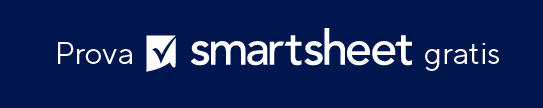 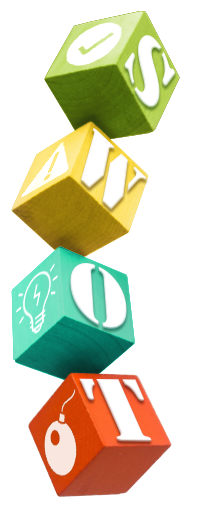 Punto di forza uno
Due
Tre
Quattro
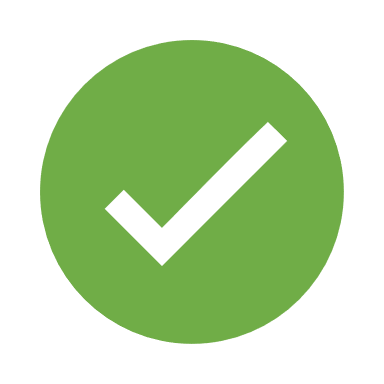 PUNTI DI FORZA
Punto debole uno
Due
Tre
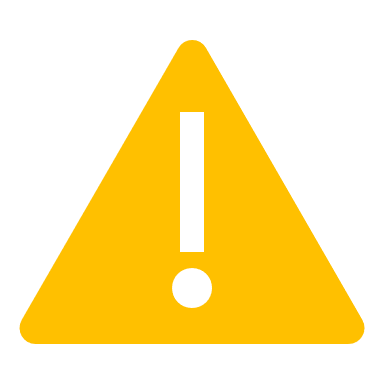 PUNTI DEBOLI
Opportunità uno
Due
Tre
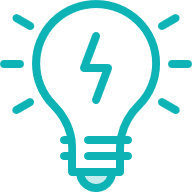 OPPORTUNITÀ
Minaccia uno
Due
MINACCE